View this slide deck to learn more about mentoring with PLP!
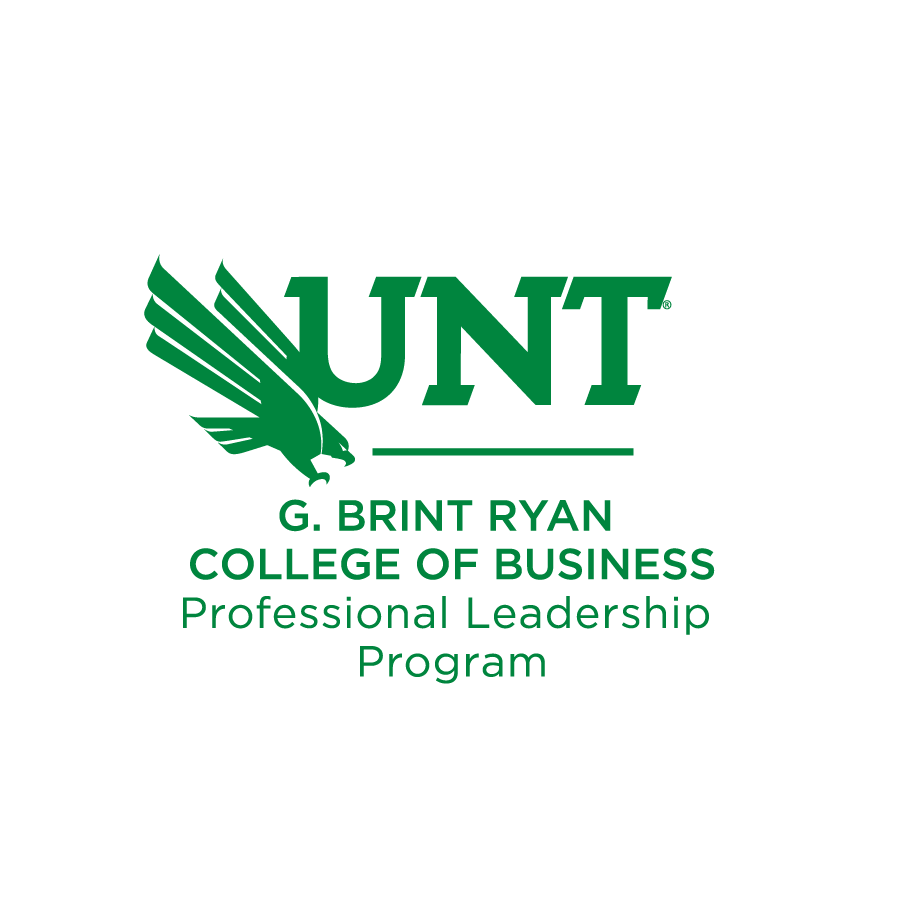 Mentoring with the Professional Leadership Program
This slide deck covers: 
PLP Overview
Student Selection & Experience
PLP Core Competencies 
Mentoring Overview & Selection 
Mentor Matching Process
Mentor Benefits 
FAQ
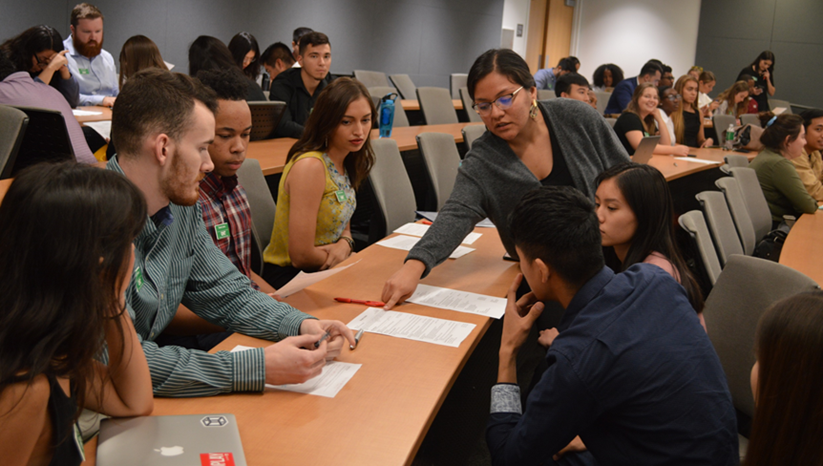 Professional Leadership Program
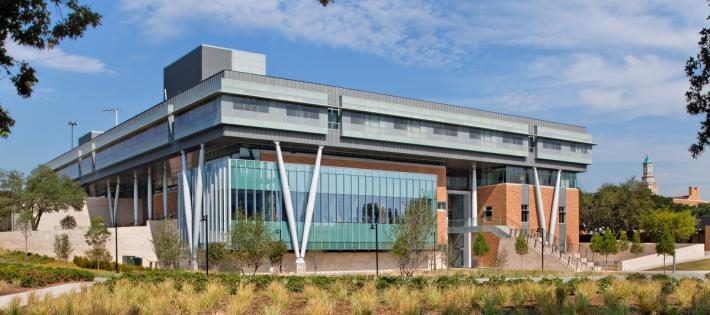 CULTIVATING SERVANT LEADERSHIP IN UNT STUDENTS THROUGH WEEKLY meetings & CONNECTION WITH INDUSTRY MENTORS
PLP Student Selection
Application Requirements
Cumulative GPA: 3.25+ 
Sophomore, junior, senior, or graduate student 
Coachable mentality 
Presently enrolled at UNT 
Application Process
Apply online 
In-person interview 
Selection 
New member orientation to accept membership 
Full academic year commitment
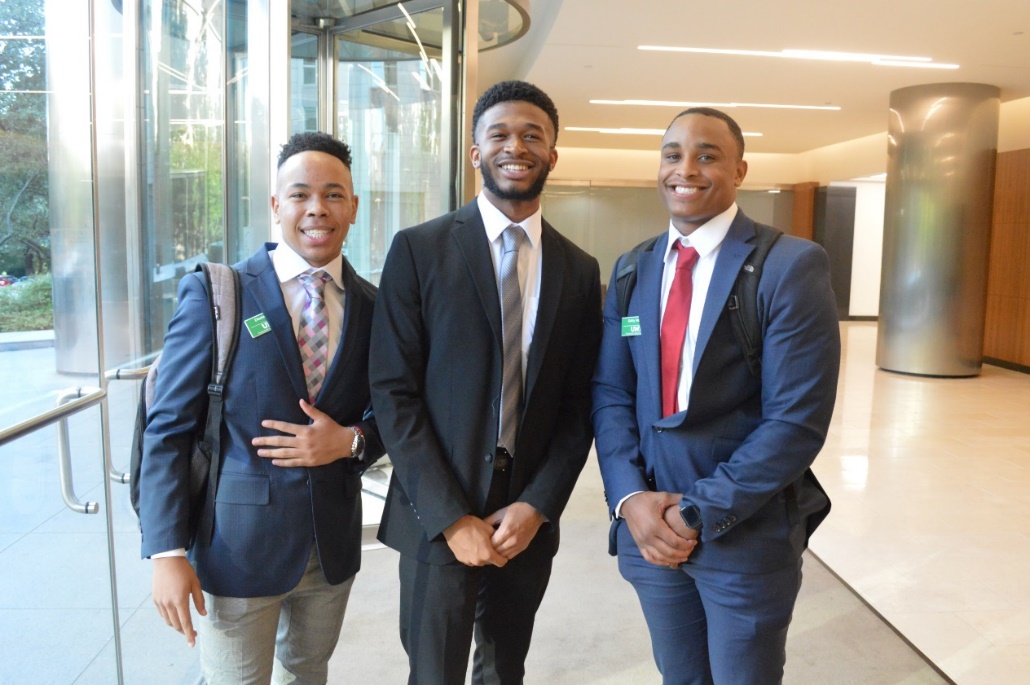 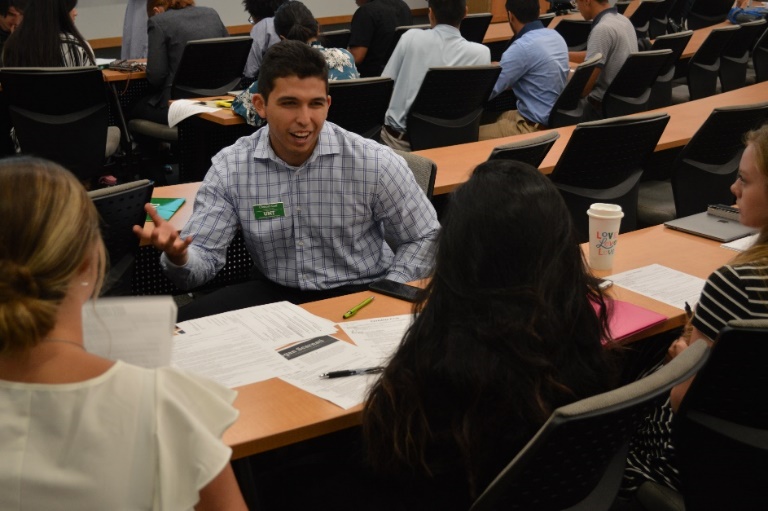 [Speaker Notes: Who our students are and how they are selected for the program]
PLP Student Member Experience
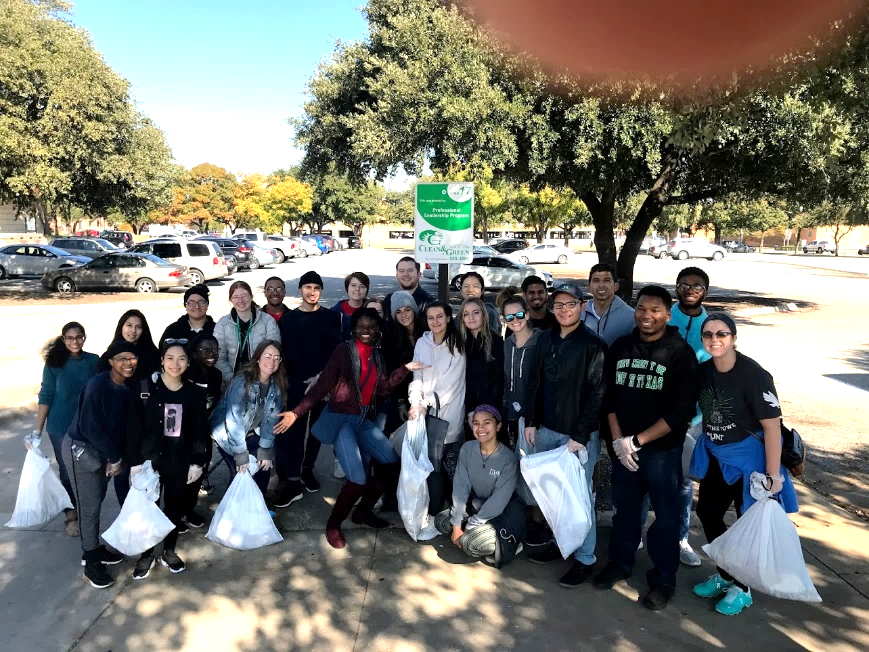 Weekly Meetings – Wednesdays at 5:00 p.m.
Speaker/Facilitator – Subject Matter Experts 
Cluster Time – Student Director-Led 
Case Study/Presentation Competition
Mentoring Relationship 
Meet monthly at minimum 
1/1 Goal Sessions
With Student Director (peer mentor)
Business After Hours 
Twice per semester on Wednesday nights
Volunteering Commitment 
Social Events 
Invitations to campus & corporate partner opportunities
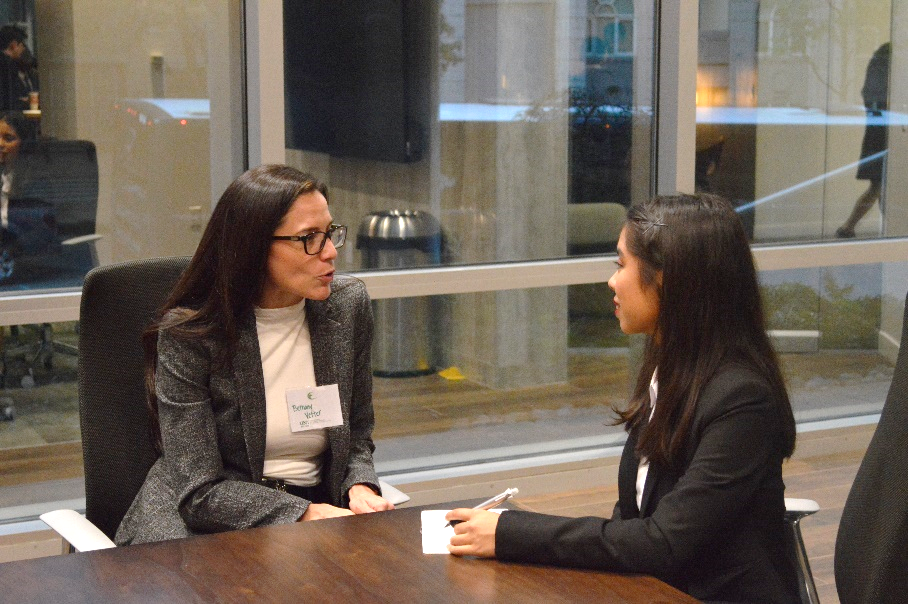 [Speaker Notes: The program from the student point-of-view]
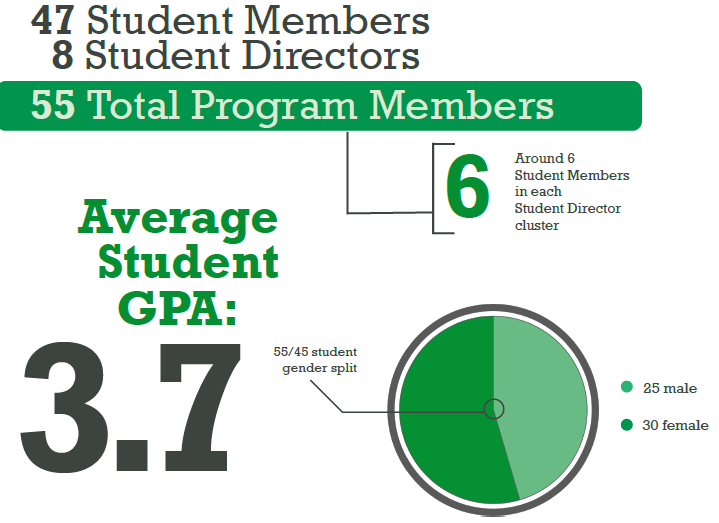 2020 – 2021 PLP Class
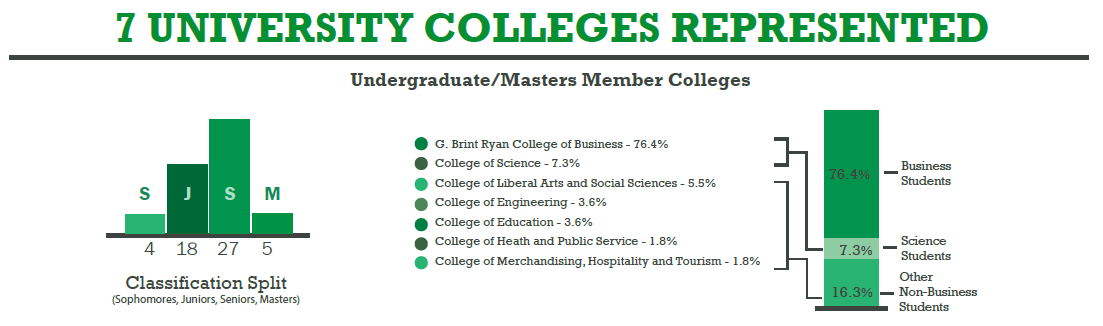 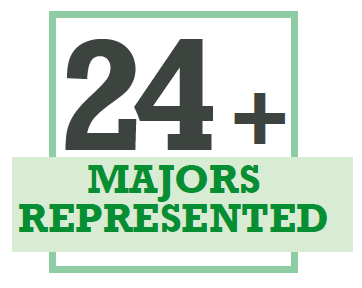 [Speaker Notes: Our class demographics change every year, but we always have great variety among our students.]
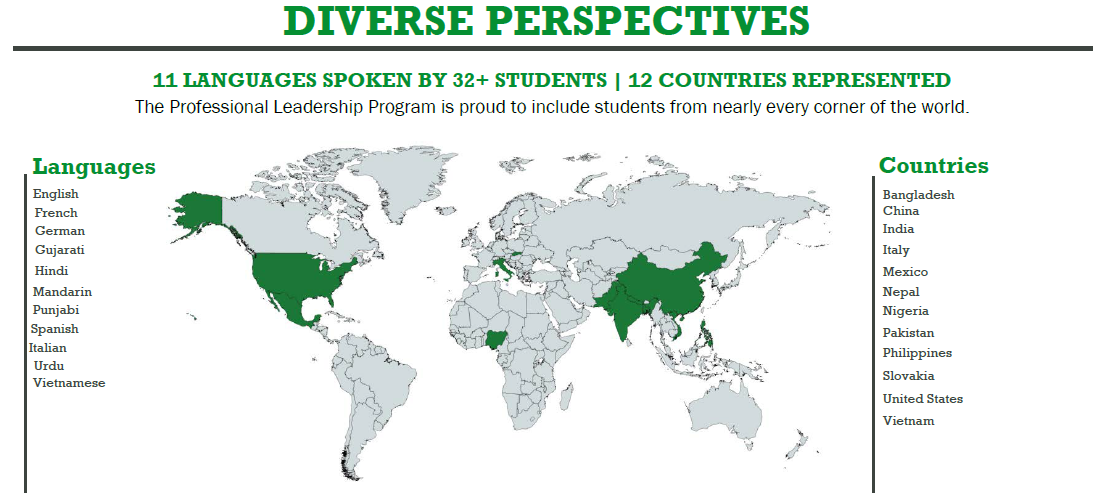 PLP Core CompetenciesPLP curriculum is focused on delivering content to our student members that is connected to one of these 7 core competencies.
Diversity & Inclusion
Current with different values & perspectives
Problem Solving
Do decisions make economic sense
Communication
Professional messaging through all mediums
TeamworkTrust and Accountability
Servant LeadershipWhat more can I do
StewardshipHow actions drive personal and program performance
Ethical Practice
Integrity at all times
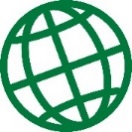 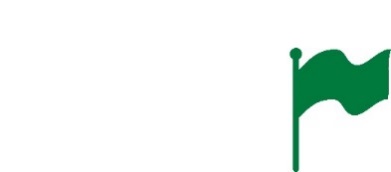 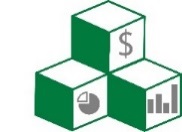 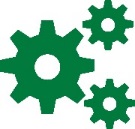 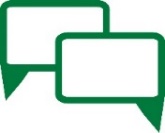 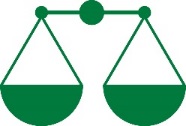 [Speaker Notes: PLP is focused on delivering content to our student members that are related back to one of these 7 core competencies.]
Mentoring Overview
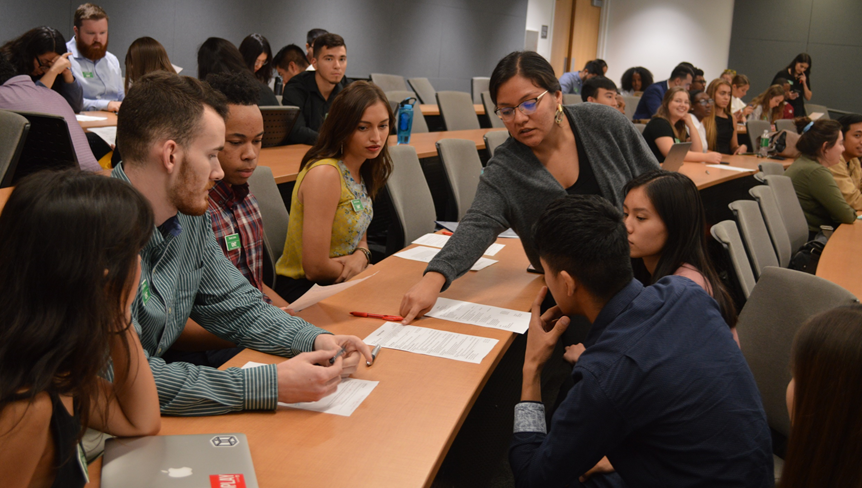 Paired 1-on-1 with a PLP student in your area of expertise
Monthly meeting with mentee
Focused on required development topics (provided through a PLP mentoring guide)
Opportunity to attend PLP workshops & networking events
Personal satisfaction from investing in the next generation of leaders
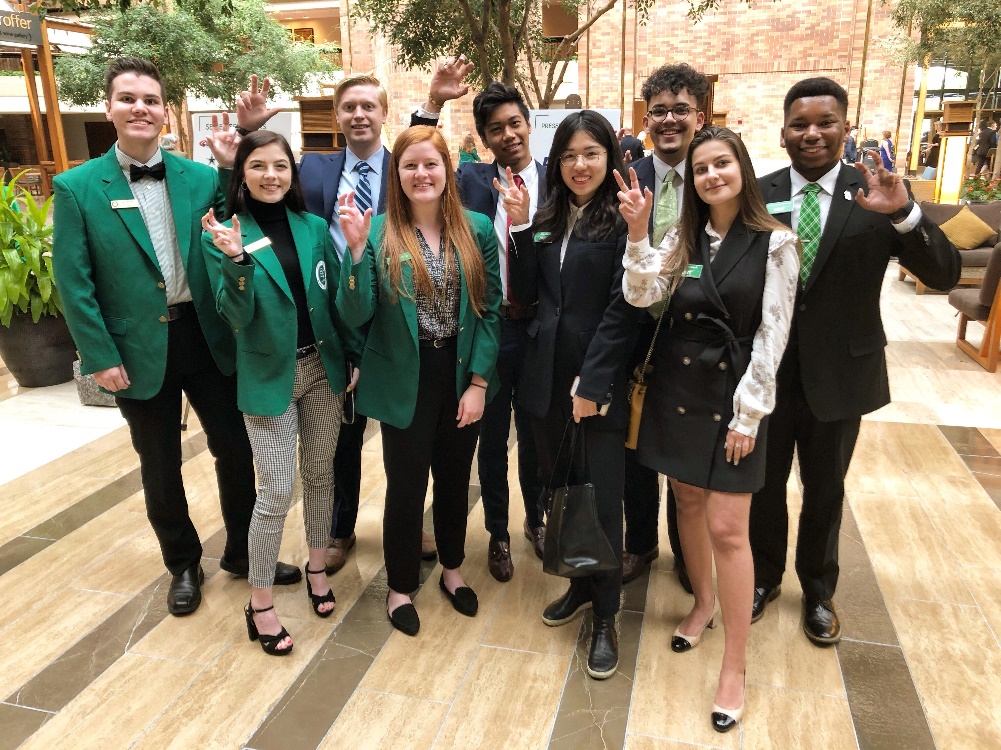 [Speaker Notes: What is mentoring with PLP?]
Mentoring Criteria
5 years of professional experience
Referral by a PLP community member (mentor, alumni, etc.) or  Screening call with PLP staff
Servant leadership mentality
Willingness to incorporate mentee into business aspects of organization 
No previous felony convictions or listed on National Sex Offender Registry
[Speaker Notes: Criteria to be a mentor]
Mentoring Commitment
Commitment to 1 academic year, meet once every month 
Paired in summer 
Mentoring from August – May
Consistency in mentoring relationship 
Mentors are encouraged to attend all PLP events, as able
Examples: 
Mentor Training (summer) 
Summer Mixer 
Fall Kick-Off (early September) 
Business After Hours (twice per semester) 
Open PLP Meetings
Willingness to connect with entire PLP community
Contact information is distributed for connection among mentors and students
How to Become a Mentor
Visit https://cob.unt.edu/plp/mentoring and review all information
Complete online application/mentor profile: PLP.XINSPIRE.COM  
Conduct screening call with PLP staff, as needed 
You’re eligible for matching! 

Questions? Contact PLP@UNT.EDU
Matching Process
Matching takes place during the summer 
Algorithm-based
Hand-verified 
Focused on Industry/Major matches
Possibility of not being matched 
Dependent upon student class makeup & number of mentor candidates
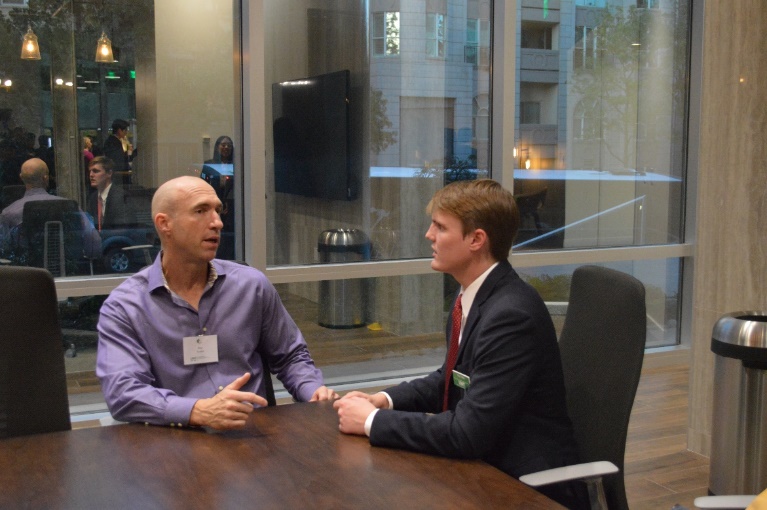 Xinspire
Software platform used to collect applications & match mentoring pairs
If matched:
Xinspire becomes you main connection portal to PLP: resources, event RSVPs, platform to track your relationship, etc.
Your application becomes a “profile”
Sensitive information is hidden
PLP.XINSPIRE.COM
[Speaker Notes: Xinspire becomes the mentor’s main connection portal to PLP, if they are matched with a student.]
Mentor Benefits
Invitation to 5+ business networking events per year
Invitation to participate in PLP’s Mentor Certification 
Access to professional development through open invitation to weekly PLP meetings & online resources
Connection with mentors from dozens of companies 
Opportunity to serve on PLP Board of Directors
Companies represented by our mentors:
[Speaker Notes: Industry Partners – Mentors from these companies for the 2020-2021 
class year]
Corporate Sponsors2020 - 2021
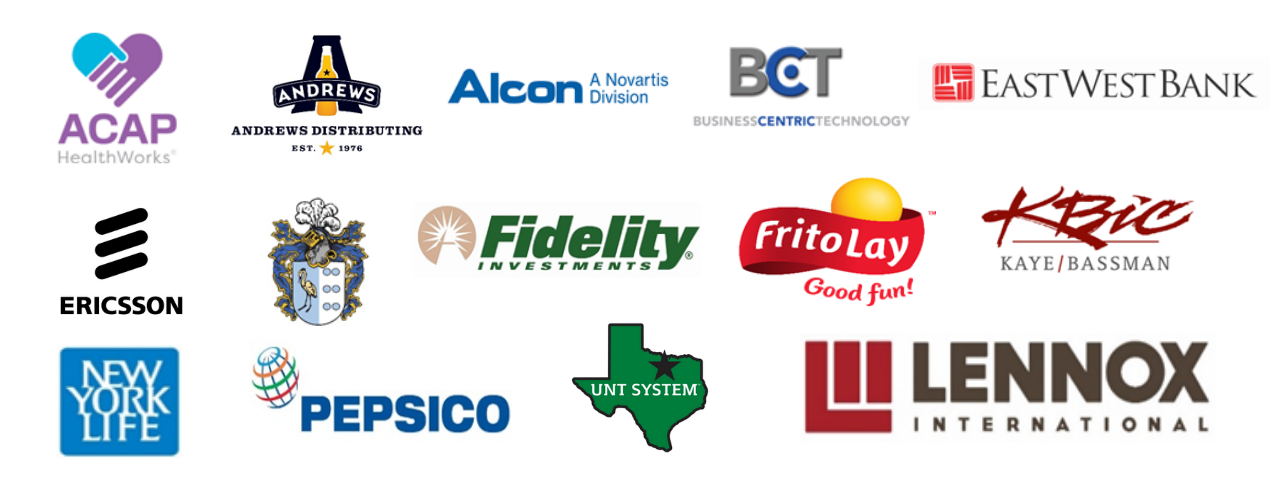 Sponsorship Opportunities
Summer Mixer 
Student Director Retreat
Business After Hours events 
Fall Kick-Off
Mentor Training
Apparel Sponsor
Technology Sponsor 
+ Endless Possibilities!
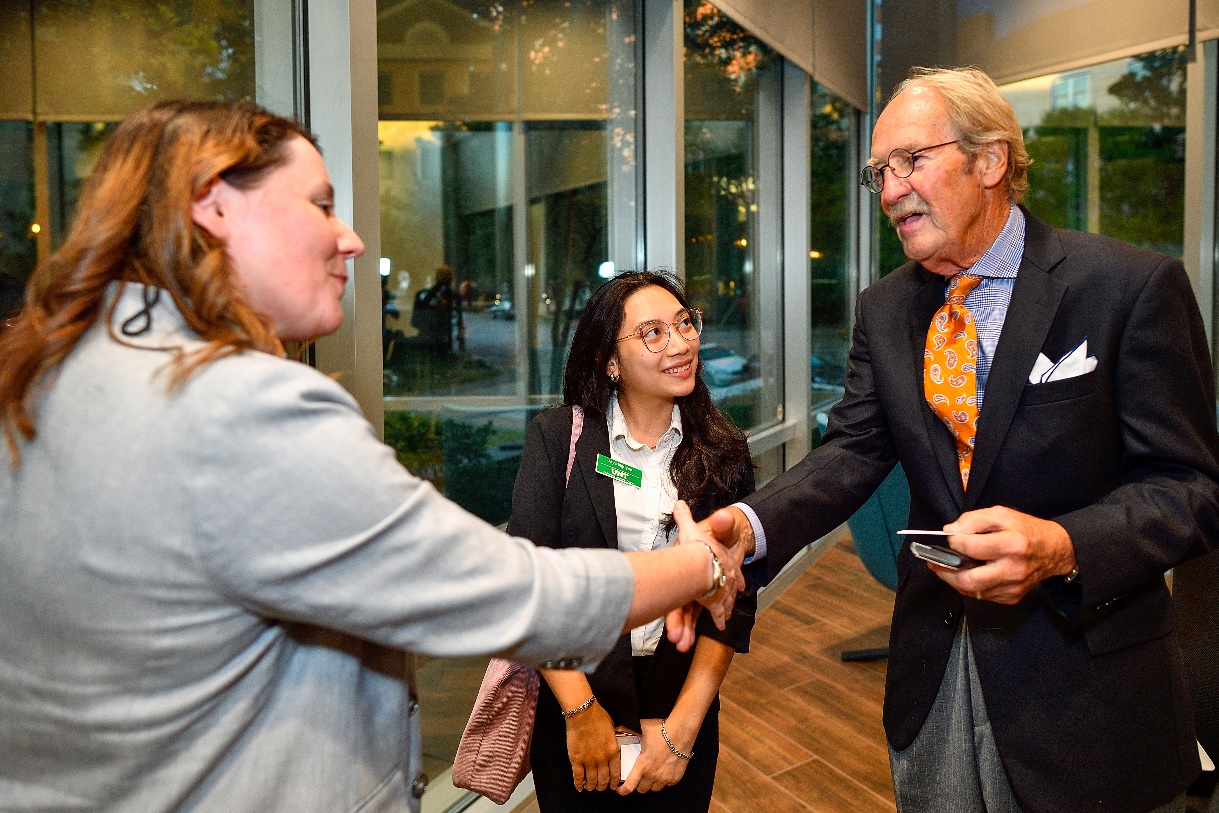 Frequently Asked Questions
Do I have to attend the weekly PLP meetings?
You are welcome to join us for “open” meetings, but it is not an expectation. 
Open meeting dates/information are posted on Xinspire at the beginning of each semester
[Speaker Notes: Meetings are on Wednesdays from 5:00 – 7:00]
I can’t get my mentee a job. Is that okay?
PLP is not a career placement program
It is not your job to get them a job
Your role as a mentor is to share experiences & help them form their own path
Denton is really far! Do I have to meet my mentee there?
During typical semesters, we encourage you to meet with your mentee in person. During COVID circumstances, you can utilize Zoom, Skype, FaceTime, etc. 
Please indicate your willingness to travel for in-person meetings on the application. We will pair students without a car based on your travel preference.
[Speaker Notes: We will pair mentees who do not have a vehicle with mentors who are willing to travel to Denton. If you are not willing/able to travel to Denton for every meeting, we will be sure to pair you with a student who has their own vehicle.]
I’ve never mentored before. What do I do?
We provide resources to help you navigate through the mentoring experience
The Mentor Certification through PLP provides a checklist of topics and discussions to have each semester 
We will provide you with mentor training tips and ideas to connect with your mentee
We will connect you with other new and returning mentors in the PLP community
[Speaker Notes: We will have training opportunities for new & returning mentors during the summer to set you up for success. 
Additionally, our Mentor Certification curriculum gives guidance on the exact skills & conversations to cover with your student.]
Other Questions?
Contact PLP@UNT.EDU 
or one of our staff members.
View staff contact information here:
https://cob.unt.edu/plp/people
[Speaker Notes: View our staff contact information here: https://cob.unt.edu/plp/people]
PLP.XINSPIRE.COM
Apply by June 1, 2021